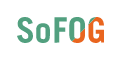 Impact pronostic de l’évaluation gériatrique dans une cohorte de patients de plus de 70 ans en première prise en charge d’une léucemie aiguë myéloïde ou syndrome myélodysplasique à haut risque.
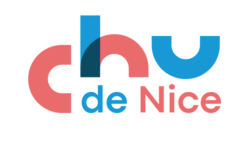 A.S.Ciccone1 ; R.Boulahssass1; I.Bereder1; O.Guerin1 ; T.Cluzeau2.
1 Centre Hospitalier Universitaire de Nice – Hôpital de Cimiez – Unité de Coordination d’Oncogériatrie
2 Centre Hospitalier Universitaire de Nice – Hôpital Archet – Service d’Hématologie Clinique
Introduction :
L'espérance de vie augmente en France et dans le monde. Le cancer est significativement associé au vieillissement. Par conséquent, la proportion de patients âgés atteints de cancer est en augmentation. 70 % des décès par cancer surviennent chez des patients âgés de plus de 70 ans. Néanmoins, malgré ce "tsunami démographique", les patients âgés sont souvent sous-représentés dans les études cliniques, avec par conséquent une toxicité liée au traitement plus fréquente que chez les adultes. En ce qui concerne les néoplasies hématologiques, les personnes âgées présentent plus souvent une tumeur maligne de génotype à haut risque. La leucémie myéloïde aiguë (LAM) est diagnostiquée principalement chez les personnes âgées, avec un âge médian de 67 ans, et environ un tiers des patients a 75 ans ou plus.
Méthodologie :
Il s'agit d'une étude retrospectif d’une cohorte prospective monocentrique. Les patients âgés de plus de 70 ans atteints de leucémie myéloïde aiguë ou de syndrome myélodysplasique pris en charge dans le service d’hématologie ont été recrutés avant la décision thérapeutique finale. Un évaluation gériatrique a été réalisé avant ou quelque jour après la décision thérapeutique finale. La mortalité, le taux d’hémoglobine, le taux de plaquettes, le taux de neutrophiles, les charactéristiques génétiques de la LAM et les données gériatriques ont été recueillies. Une régression logistique multivariée sera utilisée pour sélectionner les facteurs de risque pour l'ensemble de la population. Des points de score seront été attribués à chaque facteur de risque en utilisant le coefficient β.
Résultats partiels :
Nous avons actuellement une cohorte de 28 patients, 6 avec un syndrome myélodysplasique et 22 avec une leucémie myéloïde aiguë, âge moyen de 80,2 ans. L'évaluation gériatrique montre un score MMSE < 28/30 dans 39,2% des cas, un score G8 < 14 dans 53,5% des cas, une GDS >4 dans 35,7% des cas, un score ADL altéré <6 dans 21,4% des cas, un score iADL altéré >0 dans 28,5% des cas, des troubles de la marche dans 35,7% des cas. Les patients présentent en plus de la néoplasie hématologique une 1 comorbidité active dans 46,4% des cas. L'évaluation nutritionnelle montre un score MNA altéré dans 53,5% des cas. Le taux d’hémoglobine était <8g/dL dans 39,2% des cas, le taux de plaquettes < 50% dans 50,0 % des cas, le taux de neutorphiles < 1G/L dans 42,8% des cas. Le protocole de traitement le plus fréquemment utilisé est Azacytidine-Venetoclax. Les patients atteints d’un syndrome myélodysplasique était plus jeuns, en meilleur état général et avec une mutation TP53 plus fréquente (50,0%). 17,8% des patient ont été considérés fragiles.
Discussion :
Nous allons récolter les données sur la mortalité à 3 mois afin de rechercher les variables gériatriques les plus impactant le pronostic à court terme d’une population âgée atteinte de LAM ou SMD, pouvant donc influencer la décision thérapeutique finale.
Le donnée concernant les  toxicités de thérapies seront récoltés afin de developper un outil prédictif de toxicité en combinant les variables gériatrique et hématologiques.
Dans cette cohorte de interventions sont aussi proposés, au premier plan un suivi gériatrique téléphonique ayant pour but d’anticiper la cascade gériatrique et éviter les hospitalisations répétées.